Fiber-coupled microsphere laser
Ashida lab  M1 toyota

M. Cai, O.Painter, K. J. Vahala, Opt. Lett. 25, 1430 (2000).
Image
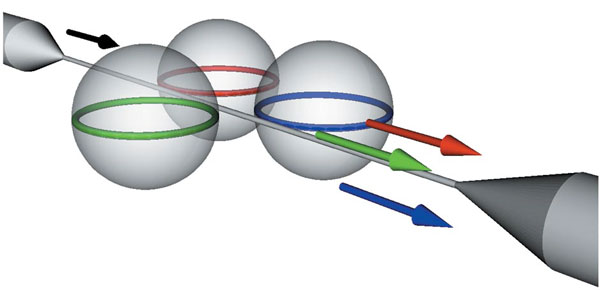 Contents
Introduction 
・Laser
・Microsphere resonator
・Mode number
・WGM spectra
・Coupling  (fiber-taper , microsphere)
Sample
Results 
・Photoluminescence spectra
・Laser power 
・Bisphere system
Summary
Laser
Laser medium
Cavity (resonator)
E
E
hν
Population inversion
Stimulated emission
Resonator
Mode volume
Q-factor
large (high)
reflection               loss
small (low)
Microsphere resonator
Whispering gallery modes !!
Geometric optics
Wave optics
High Q-factor despite small mode volume
Whispering gallery modes
Mode number n,m,l
Fundamental WGM → n = 1
half wavelength
l = 3
l = 4
Whispering gallery modes
m = 0
m = l － 2
m = l
m = l
m = l － 2
m = 0
Spectra
l = 2
intensity
sphere
l = 3
l = 2
l = 3
l = 4
Wavelength
intensity
Oblate sphere
l = 4
Wavelength
Coupling  (fiber-taper , microsphere)
Resonance of  Evanescent light
Total reflection
Sample
E
coupling
Phosphate glass
・Yb 20 %
・Er 0.5 %

Transformation temperature
・450 ℃
Refractive index
・1.521 (at 1.5 μm)
Non-radiative 
decay
1.5 μm
Set up
pump wave
spectrometer
microsphere resonator
Photoluminescence spectra
Main 
Absorbed pump power
≈120 μW
Output laser power
≈1 μW

Inset 
Absorbed pump power
≈200 μW
Output laser power
≈2.6 μW
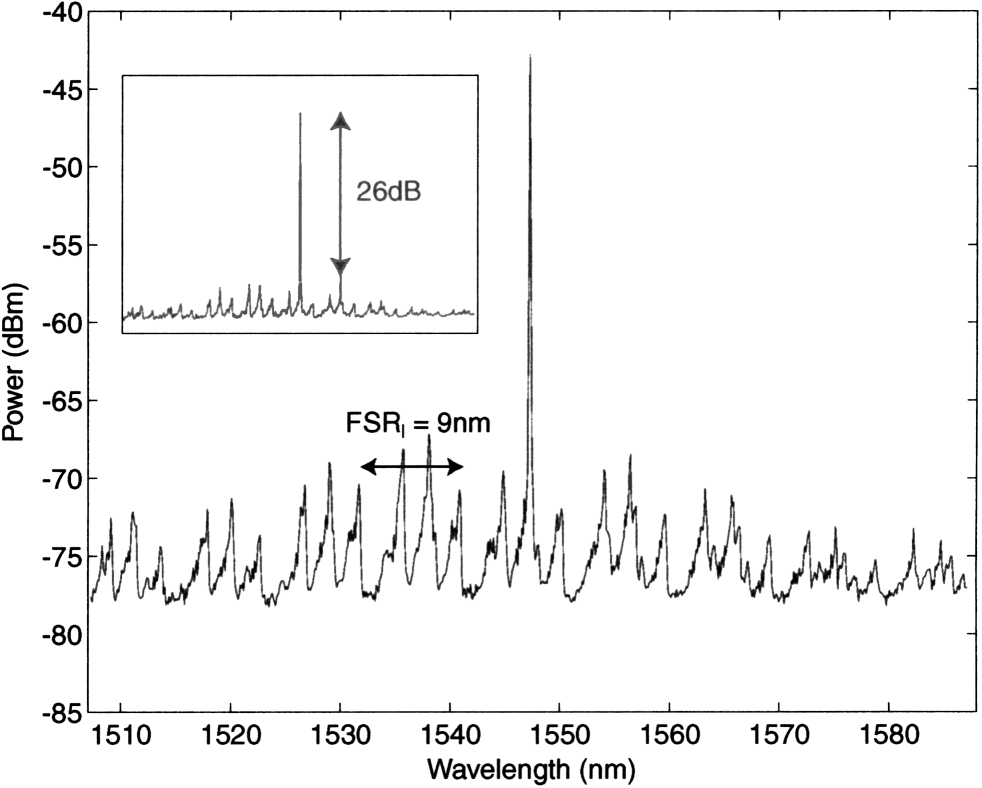 Pump wave
…980 nm
Sphere
…57 μm
Taper
…1.75 μm
Laser power
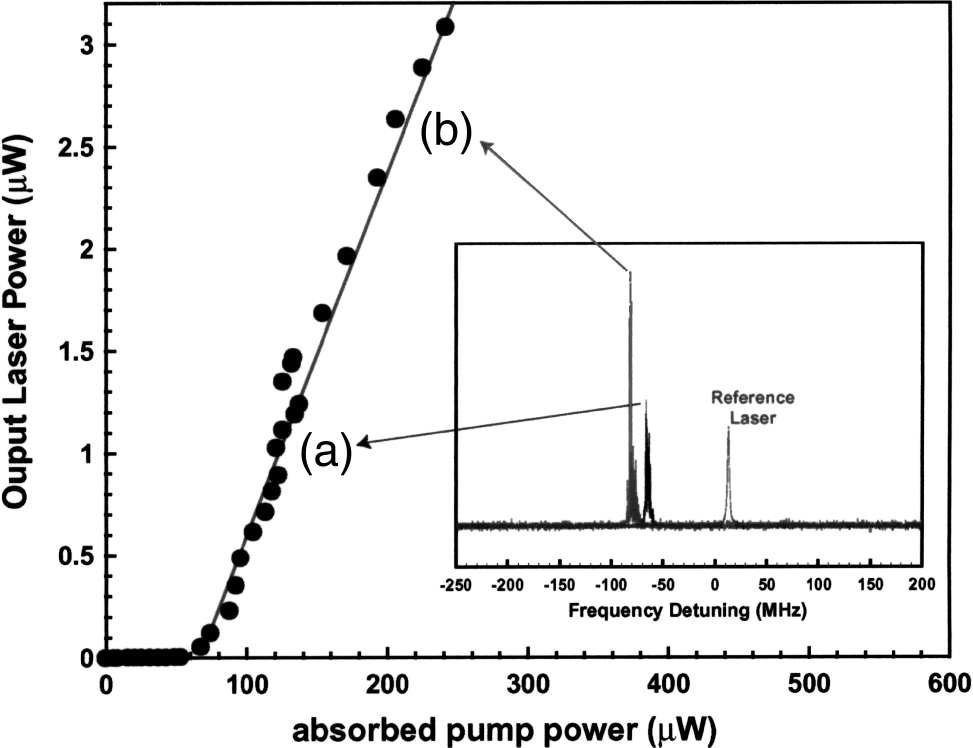 Lasing threshold = 60 μW
Bisphere system
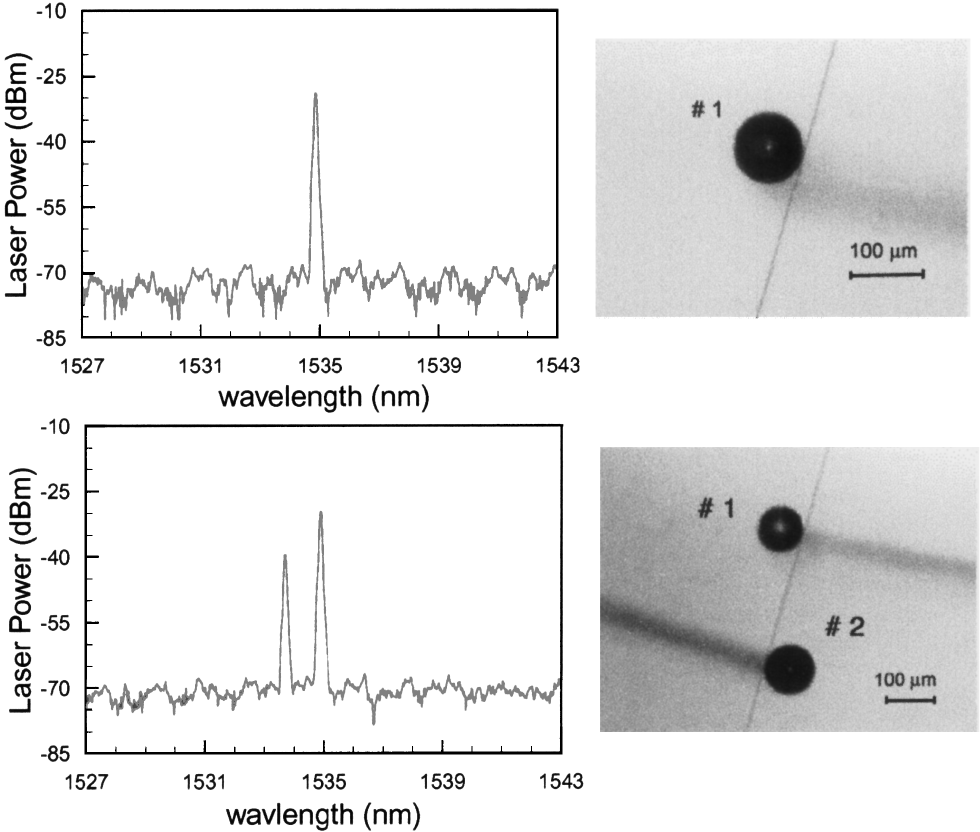 Summary
Fiber-coupled microsphere laser

Single sphere 
・lasing threshold is estimated at 60 μW
・single mode …. Max 3 μW

Bisphere
・first laser …. 1535 nm
・second laser …. 1533 nm
Future plan
WGM spectra
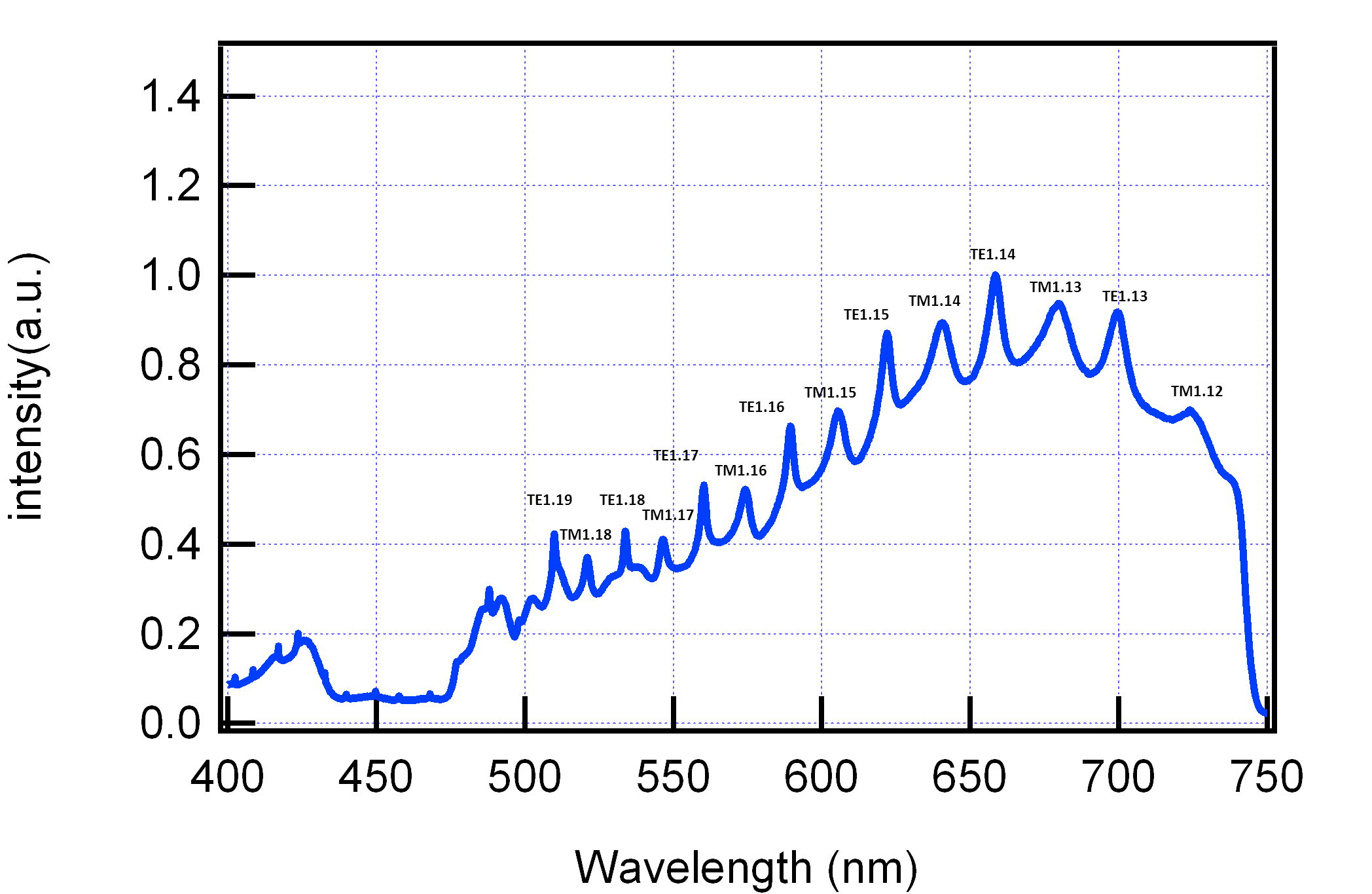 Leinonen, J., Python code for calculating Mie scattering from single- and dual-layered spheres. Available at http://code.google.com/p/pymiecoated/.
Mode number
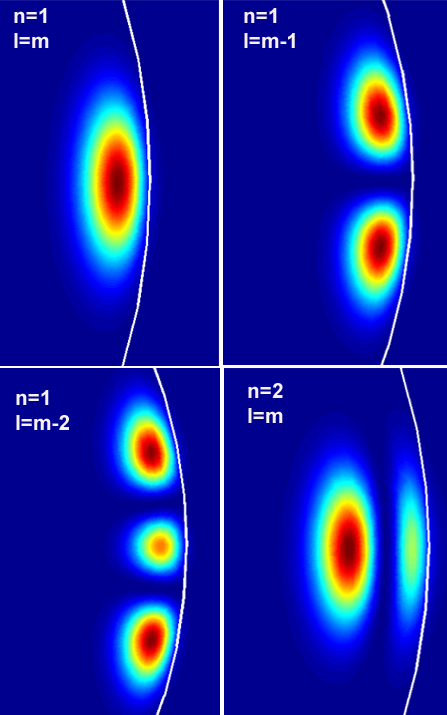 About mode number l,m,n
z
Zoom in
l
y
n
m
x
Tobias Jan August Kippenberg, Nonlinear Optics in Ultra-high-Q
Whispering-Gallery Optical Microcavities, Ph.D. thesis, California Institute of Technology,(2004).
l = 4
n = 2
n = 1
Fabry-Perot filter
θ
top
mλ＝2 top cosθ